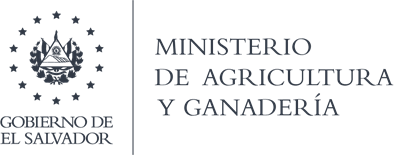 ORGANIGRAMA
Ministerio de Agricultura y Ganadería
2022 
Actualizado al mes de marzo de 2022
NOTA: para facilitar la búsqueda de información por cada unidad organizativa, vaya a modo de presentación en la parte inferior derecha de su computador, porque tiene hipervínculos. Gracias!
1
DESPACHO MINISTERIAL
ESTRUCTURA ORGANIZATIVA MINISTERIO DE AGRICULTURA Y GANADERÍA-MAG
Dirección Legal
DL
Oficina de Auditoría Interna
OAI
Dirección General de Administración y Finanzas
DGAF
Dirección General de Inteligencia
DIMAG
Oficina de Comunicaciones
ODC
Oficina Ambiental y de Cambio Climático
OFACC
Unidad de Género
UG
Dirección General de Tecnología de Información y Telecomunicaciones
DTIT
Oficina de Información y Respuesta
OIR
Oficina de Adquisiciones y Contrataciones Institucionales
OACI
Oficina General de Administración
OGA
Oficina Financiera Institucional
OFI
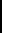 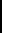 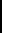 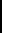 Dirección General de Desarrollo de la Pesca y Acuicultura
CENDEPESCA
Dirección General de Ganadería
DGG
Dirección General de Desarrollo Rural
DGDR
Dirección General de Economía Agropecuaria
DGEA
Dirección General de Sanidad Vegetal
DGSV
Dirección General de Ordenamiento Forestal Cuencas y Riego
DGFCR
DESPACHO MINISTERIAL 
(Ministro y Viceministro) 
 
CARGOS  Y NOMBRE DE LOS FUNCIONARIOS

Ministro:		LIC.  ENRIQUE JOSE ARTURO PARADA RIVAS
		
Viceministro:	LICDA.  LILY PACAS DE  BOLAÑOS
FUNCIONES
Formular y ejecutar la política nacional del sector agropecuario, ganadero, forestal, pesquero y acuícola; promueven, desarrollan y vigilan su cumplimiento así como la administración de sus actividades.
 
N° DE EMPLEADOS
2 hombres
3 mujeres
3
DIRECCIÓN GENERAL DE ADMINISTRACIÓN Y FINANZAS–DGAF 
(no existe acuerdo de creación, ver nota aclaratoria en Portal de Transparencia)
 
CARGO Y NOMBRE DEL FUNCIONARIO

Directora General de Administración y Finanzas: MIGUEL HORACIO ALVARADO ZEPEDA A.I. (desde enero 2022).


FUNCIONES
Asesorar al despacho ministerial en materia administrativa y financiera y asiste a sus dependencias, planifica, dirige y controla las acciones relacionadas con la administración de recursos humanos, logística, informática, compras, finanzas, el derecho de acceso a la información pública y los procesos de calidad.
 
N° DE EMPLEADOS
5 mujeres
4
OFICINA DE AUDITORIA INTERNA - OAI 
 
CARGO Y NOMBRE DEL FUNCIONARIO
Director Oficina de Auditoría Interna: JOSE JAVIER MIRANDA (a partir de sept. 2020)

FUNCIONES
Ejercer el control interno sobre los sistemas administrativos, financieros y de gestión del Ministerio.
 
N° DE EMPLEADOS
2 hombres
6 mujeres
 
AREAS DE TRABAJO
Unidad de Supervisión y de Auditoría
Apoyar en la supervisión del trabajo que realizan los auditores internos, con el fin de aseguran el logro de sus objetivos, la calidad del trabajo y el desarrollo del personal, de conformidad con la ley de la Corte de Cuentas de la República y normativa de Auditoria Gubernamental
 
Unidad de Auditoría 
Coordinar la planeación, la ejecución del trabajo de auditoría administrativa, financiera y de gestión; así mismo coordinar el informe de resultados y la preparación de los papeles de trabajo.
DIRECCIÓN LEGAL-DL

Ver Acuerdo Ejecutivo N° 471 del 10 de diciembre de 2020, creación de la DL, en el Portal de Transparencia en la Sección Manuales Básicos de Organización del Portal de Transparencia


CARGO Y NOMBRE DEL FUNCIONARIO
Director Legal: MIGUEL HORACIO ÁLVAREZ ZEPEDA (a partir de diciembre de  2020 a la fecha) 		  				 

FUNCIONES:
Asesorar al despacho ministerial en materia jurídica y asiste a sus dependencias a fin que sus actuaciones y procedimientos se enmarquen dentro del marco legal vigente.

N° DE EMPLEADOS
2 hombres
5 mujeres
 
AREAS DE TRABAJO
No se registra estructura interna
DIRECCIÓN GENERAL DE INTELIGENCIA-DIMAG: 
Ver Acuerdo Ejecutivo N° 268 del 29 de julio de 2021 Manual de Organización de la DIMAG en el Portal de Transparencia, en la sección Manuales Básicos de Organización

CARGO Y NOMBRE DEL FUNCIONARIO
Directora General: pendiente nombramiento oficial		  	 
FUNCIONES:
Asesorar, dirigir, coordinar y supervisar el desarrollo de las funciones y acciones de la Dirección General de Inteligencia a fin de lograr una gestión eficaz y eficiente de acuerdo a las políticas y estrategias establecidas para el desarrollo del Sector agropecuario, forestal, pesquero y acuícola; y en cumplimiento con las normas técnicas y administrativas vinculantes,

SUBDIRECCIÓN GENERAL DIMAG 
Cargo y nombre de funcionario: pendiente nombramiento oficial
Funciones: Apoyar en la planificación, administración y coordinación de la implementación de b Dirección General de Inteligencia a fin de lograr los objetivos y metas, establecidas

N° DE EMPLEADOS
32 hombres
30 mujeres
 
AREAS DE TRABAJO
Ver en siguiente página
Continuación…..
DIRECCIÓN GENERAL DE INTELIGENCIA-DIMAG

DEPARTAMENTO DE INTELIGENCIA DE NEGOCIOS:
Cargo y nombre de funcionario: pendiente nombramiento oficial
Funciones: Dirigir el proceso de inteligencia de negocios en el Ministerio de Agricultura y Ganadería, mediante la integración de bases-de datos provenientes de diferentes fuentes, con el objetivo de suministrar información sobre las cadenas agroproductivas de nuestro país y sobre los procesos operativos de la institución, que sea de utilidad para la toma de decisiones interna y de actores públicos y privados.

OFICINA DE POLITICAS Y PLANIFICACION ESTRATÉGICA:
Cargo y nombre de funcionario: DR. MANUEL ERNESTO SOSA URRUTIA
Funciones: Asesorar al Despacho Ministerial y conducir los procesos de planeación, formulación e implementación de políticas, planes, programas y proyectos a fin de alcanzar los objetivos y metas
institucionales.

OFICINA DE COOPERACIÓN Y COMERCIO: 

DIRECCIÓN: Cargo y nombre de funcionario pendiente nombramiento oficial

SUBDIRECCIÓN: Cargo y nombre de funcionario LICDA. SANDRA MARGARITA GUZMAN MENENDEZ

Funciones: Coordinar con el ente rector de la cooperación internacional y con el Ministerio de Relaciones Exteriores, la gestión de recursos técnicos y financieros provenientes de la cooperación internacional y nacional, destinados a la ejecución de iniciativas, programas y proyectos del MAG y de sus Entidades Adscritas. Asesorar y apoyar en los procesos de negociaciones comerciales actuando como enlace o punto focal en materia de acuerdos, regulaciones y procesos entre el sector privado y el gobierno, en correspondencia con las políticas gubernamentales. Asimismo, asesorar y acompañar técnicamente los proyectos de inversión en temas agrícolas, pecuarios, forestales, pesqueros y acuícolas.
Continuación…..

DIRECCIÓN GENERAL DE INTELIGENCIA-DIMAG


OFICINA DE VINCULACIÓN TERRITORIAL:

Cargo y nombre de funcionario: Jaime Neftalí Orellana Gómez
Funciones: Dirigir y coordinar la vinculación territorial mediante la articulación de esfuerzos entre los gobiernos locales, organizaciones no gubernamentales, ministeriales y otros actores claves para el desarrollo sostenible del sector agropecuario, forestal, pesquero y acuícola


OFICINA DE GESTIÓN DE LA CALIDAD:

Cargo y nombre de funcionario: Moisés  Elías Lazo Inestroza
Funciones: Dirigir y normar el desarrollo de metodologías, herramientas y sistemas de información que faciliten la mejora continua, el seguimiento y la evaluación, con el propósito de permitir una oportuna toma de decisiones y la identificación de acciones correctivas que aseguren el logro de las metas y objetivos del Gobierno, retroalimentando la ejecución de planes, programas y proyectos, así como el ciclo de gestión de políticas públicas.
OFICINA AMBIENTAL Y DE CAMBIO CLIMÁTICO-OFACC
 Ver Acuerdo Ejecutivo de Creación de la OFACC N° 355 del 3 de septiembre de 2021 en el Portal de Transparencia, en la sección Manuales Básicos de Organización

CARGO Y NOMBRE DEL FUNCIONARIO
Director OFACC: pendiente nombramiento oficial 

FUNCIONES:
Dirigir, asesorar, coordinar y supervisar el desarrollo de las funciones y acciones de la Oficina Ambiental y de Cambio Climático, a fin de desarrollar una gestión oportuna y efectiva en concordancia con las políticas y estrategias establecidas para la administración y manejo de las actividades, obras o proyectos del Sector agropecuario, forestal, pesquero y acuícola que influyen sobre el medio ambiente, en cumplimiento con las normas técnicas y administrativas vinculantes.
N° DE EMPLEADOS:
1 mujer
AREAS DE TRABAJO:
División de Gestión Ambiental y Riesgo Agroclimático:
Jefatura: Magdalena del Carmen López Alas
Funciones: Apoyar en la planificación, administración y coordinación de la implementación de la Gestión Ambiental y del Riesgo Agroclimático a fin de logar el cumplimiento de los compromisos institucionales
División de Cambio Climático:
Jefatura: pendiente nombramiento oficial
Funciones: Establecer e implementar medidas y acciones de adaptación y mitigación para las actividades económicas y sociales del sector agropecuario, a fin de reducir los riesgos generados por los fenómenos naturales que implican cambio climático.
OFICINA DE COMUNICACIONES - ODC 
CARGO Y NOMBRE DEL FUNCIONARIO
Director Oficina de Comunicaciones:	 	OSCAR DOMÍNGUEZ (del 17 AGO 2020 a la fecha)

FUNCIONES:
Asesorar al despacho ministerial en materia de comunicaciones y conducir las acciones publicitarias e informativas que contribuyen al logro de los objetivos y al posicionamiento e imagen institucional.

N° DE EMPLEADOS:
18 hombres
9 mujeres

AREAS DE TRABAJO
Unidad de Comunicación Digital
Mantener un programa de comunicación estratégico institucional que logre impacto positivos en la implementación de políticas, programas y demás temas relacionados a través de sus unidades y áreas de trabajo en apoyo a la gestión, organización y servicios del MAG. Se produce material audiovisual, fotográfico y de diseño gráfico de las diferentes campañas, programas, proyectos y eventos institucionales, también se coordinan las redes sociales.

Unidad de Medios y Área de Prensa: 
Generar Información noticiosa, publicitaria y educativa que permita el cumplimiento de los objetivos institucionales y desarrollo de los planes y proyectos del MAG

Unidad de Relaciones Públicas y Área de Protocolo: 
Apoyar las relaciones institucionales con públicos internos y externos y el manejo protocolario en los eventos del MAG
UNIDAD DE GENERO-UG
 
CARGO Y NOMBRE DEL FUNCIONARIO
Encargada de la Unidad de Género: Sussy Rodríguez de Zura
FUNCIONES:
Promover y asesorar la transversalizacion del enfoque de género, en las políticas, planes, programas, proyectos y acciones del Ministerio de Agricultura y Ganadería.
 
N° DE EMPLEADOS:
2 mujeres
 
AREAS DE TRABAJO
No tiene estructura interna
OFICINA FINANCIERA INSTITUCIONAL - OFI 
 
CARGO Y NOMBRE DEL FUNCIONARIO
Director Oficina Financiera Institucional:	ING. DEYSI MARLENE BENAVIDES (Ad Honorem)
 
FUNCIONES:
Planificar, dirigir, controlar, gestionar y supervisar las actividades financieras y administrativas del ciclo presupuestario institucional de acuerdo a la normativa SAFI y por el Ministerio de Hacienda.
 
N° DE EMPLEADOS:
23 hombres
21 mujeres
 
AREAS DE TRABAJO
Área de Presupuesto
Jefe de Área de Presupuesto: Daisy Marlene Benavides Alvarenga
Aplicar normas y procedimientos en la formulación, ejecución, seguimiento, evaluación y cierre del presupuesto anual, definido por el SAFI; vinculando propósitos y recursos para la asignación óptima de los mismos, en función de las prioridades institucionales establecidas.
OFICINA FINANCIERA INSTITUCIONAL - OFI (continuación)

Área de Tesorería
Jefe Área de Tesorería: Teresa Elizabeth Uribe Hernández
Gestionar oportunamente las transferencias de fondos, a la cuenta corriente institucional subsidiaria del Tesoro Público, para facilitar la ejecución equilibrada del gasto y el logro de los objetivos del MAG
 
Área de Contabilidad
Jefe Área de Contabilidad: Nora Guadalupe García de Vásquez
Realizar el registro de las actividades económicas del MAG, generando los reportes tanto contables como presupuestarios y realizar el análisis e interpretación de los estados financieros, para la toma de decisiones. Jefe Área de Contabilidad: Nora Guadalupe García de Vásquez
OFICINA GENERAL DE ADMINISTRACIÓN - OGA 
 
CARGO Y NOMBRE DEL FUNCIONARIO
Director Oficina General de Administración: LICDA. PETRONILA GUZMAN CABEZAS

FUNCIONES
Impulsar procesos de desarrollo humano, tecnológico, administrativo y organizacional; administrar los recursos humanos, materiales y de tecnologías de información del Ministerio; así como proveer los servicios necesarios para la gestión y prestación de servicios eficientes de calidad. 
 
N° DE EMPLEADOS
143 hombres
56 mujeres
 
AREAS DE TRABAJO
Unidad de Gestión Documental y Archivo
Oficial de Gestión Documental y Archivos: Elisa Magdalena Mejía
Funciones: Elaborar y proponer instrumentos administrativos, que faciliten la adecuada administración, organización, catalogación, conservación de y protección de la información de acuerdo con su naturaleza, que permita la consulta directa de los usuarios, colaborar en la capacitación del personal en técnicas de archivística.
OFICINA GENERAL DE ADMINISTRACIÓN - OGA (continuación parte 1)


División de Logística
Jefe División de Logística: FRANCISCO JOSE CHEREGUINO
Funciones: Planificar, ejecutar y controlar las actividades logísticas, con el fin de brindar servicios eficientes,  en cuanto a transporte, mantenimiento de la flota vehicular, administración del combustible, seguimiento al control de bienes mueble, inmuebles e intangibles, brindar los servicios generales de mantenimiento de las instalaciones, control de bodegas e insumos, coordinación de la seguridad y vigilancia en la institución.

División de Infraestructura
Jefe División de Infraestructura: Saúl Roberto Avelar Sánchez
Coordinar el estudio, proyecto, diseño y ejecución de obras civiles, referidas a infraestructura del MAG; gestionar y facilitar su mantenimiento, reparación, mejora y/o rehabilitación, que permita mantener las instalaciones en condiciones óptimas.
OFICINA GENERAL DE ADMINISTRACIÓN - OGA (continuación parte 2)

División de Recursos Humanos
Jefe División de Recursos Humanos: Luisela Esther González (de enero 2022 Ad Honorem)
Planificar, coordinar y administrar a nivel institucional el desarrollo del talento humano; así como proveer a los funcionarios y empleados del MAG, los servicios de bienestar laboral; incluyendo atención primaria en salud; de conformidad a la normativa aplicable.
 
Departamento de Atención Administrativa Oficinas del Matazano
Jefe: Rogelio Elder Guardado López
Facilitar la provisión de los servicios de apoyo interno administrativo y tecnológico informático a las dependencias del Ministerio desconcentradas, bajo las directrices y supervisión de la administración institucional; que permita la eficiente provisión de recursos y condiciones necesarias para la eficiente prestación de servicios en lo relacionado a activo fijo, transporte, combustible, bodega, informática, vigilancia, correspondencia y jardinería.
DIRECCION DE TECNOLOGIAS DE INFORMACIÓN Y TELECOMUNICACIONES-DTIT: 
Ver acuerdo de creación N° 470 del 9 de diciembre de 2021, en el Portal de Transparencia en Manuales Básicos de Organización

CARGO Y NOMBRE DEL FUNCIONARIO
DIRECTOR DTIT:	ELVIS ANTONIO RAMÍREZ MIRANDA (de mayo 2021 a la fecha)
Dirigir y coordinar la gestión de las tecnologías de información y comunicación del Ministerio; de acuerdo a los planes generales de gobierno, plan estratégico institucional y la legislación aplicable; y la normativa interna del MAG.

N° DE EMPLEADOS 
18  hombres
6 mujeres

AREAS DE TRABAJO
Área de Planificación de Tecnologías de Información y Comunicación
Funciones: Coordinar los procesos de planificación estratégica, táctica y operativa del Ministerio; en materia de las tecnologías de información y comunicación; a través de la investigación y propuesta de soluciones tecnológicas que beneficien los resultados de la gestión institucional y de los servicios a los ciudadanos

Área de Análisis y Desarrollo de Sistemas Informáticos
Funciones: Realizar el análisis, diseño, desarrollo e implementación de sistemas de información del MAG y dirigir, supervisar y validar los proyectos de desarrollo de sistemas que se realicen por contratación de servicios; con la finalidad de optimizar la gestión institucional y los servicios internos y externos a través de las tecnologías de información y comunicación (TIC).
Continuación….


DIRECCION DE TECNOLOGIAS DE INFORMACIÓN Y TELECOMUNICACIONES-DTIT: 


Área de Administración de Base de Datos
Funciones: Administrar las base de datos (BD) implementados en el Ministerio; a fin de garantizar su funcionamiento, uso, confiabilidad y la seguridad de la información

Área de Administración de Recursos Informáticos
Funciones: Administrar los recursos de tecnologías de información y comunicación del Ministerio; con la finalidad
de optimizar su aprovechamiento en la gestión institucional y prestación de servicios; asimismo
mantener el control interno sobre los recursos informáticos. 

Área de Soporte Técnico
Funciones: Realizar el mantenimiento preventivo y correctivo del equipo informático y proveer asistencia a sus usuarios en la solución de problemas que se presenten mientras hacen uso de servicios, programas o dispositivos, a fin de lograr continuidad en su funcionamiento y así evitar retrasos en las actividades del Ministerio
OFICINA DE INFORMACIÓN Y RESPUESTA - OIR 

CARGO Y NOMBRE DEL FUNCIONARIO
Oficial de Información: 	Ana Patricia Sánchez de Cruz 
 
FUNCIONES
Conducir la gestión del acceso a la información y promover la transparencia del que hacer institucional, recabar y difundir información oficiosa, así como propiciar que las entidades responsables la actualicen periódicamente.

N° DE EMPLEADOS
1 mujer
AREAS DE TRABAJO
Funciona sin la estructura definida en el Manual de Organización de la OIR
OFICINA DE ADQUISICIONES Y CONTRATACIONES INSTITUCIONAL – OACI
 
CARGO Y NOMBRE DEL FUNCIONARIO
Directora Oficina de Contrataciones y Adquisiciones Institucional: Juan Francisco García Bonilla (desde febrero de 2022)

FUNCIONES
Realizar las actividades relacionadas con la gestión de adquisiciones y contrataciones de obras, bienes y servicios del Ministerio de Agricultura y Ganadería.

N° DE EMPLEADOS
6 hombres
11 mujeres

AREAS DE TRABAJO

Área de Libre Gestión 
Realizar la gestión de adquisiciones bajo la modalidad de libre gestión, acorde a lo establecido en la ley de adquisiciones y contrataciones de la administración pública, su reglamento y demás normativas aplicables; cumpliendo las políticas, lineamientos y disposiciones técnicas que sean establecidas por la UNAC del Ministerio de Hacienda.
 
Área de Contrataciones directas, licitaciones y concursos 
Realizar la gestión de adquisiciones bajo la modalidad de: contratación directa, licitación pública, licitación pública por invitación, concurso público, concurso público por invitación y mercado bursátil; acorde a lo establecido en la ley de adquisiciones y contrataciones de la administración pública su reglamento y demás normativas aplicables; cumpliendo las políticas, lineamientos y disposiciones técnicas que sean establecidas por la UNAC
DIRECCIÓN GENERAL DE DESARROLLO RURAL - DGDR 
 
CARGO Y NOMBRE DEL FUNCIONARIO
Director General de Desarrollo Rural:	 	AMILCAR DANIEL LANDAVERDE LEMUS 	

FUNCIONES
Lograr que la institución cumpla con los objetivos y metas a través de una adecuada coordinación en la planificación, ejecución, verificación y corrección de las funciones que corresponden a las diferentes unidades organizativas de la Dirección General de Desarrollo Rural.

N° DE EMPLEADOS
10 hombres
11 mujeres

FUNCIONES
Departamento de Planificación 
Contribuir al logro de los resultados y objetivos de la Dirección General de Desarrollo Rural en el proceso de planificación de desarrollo rural de acuerdo con los planes 
Departamento de Asesoría Jurídica
Asesorar a la Dirección General de Desarrollo Rural en materia jurídica y asistir a los proyectos a fin de que sus actuaciones y procedimientos se enmarquen dentro del marco legal vigente. 
División de Desarrollo de Infraestructura Rural:  
Coordinar el estudio, proyecto diseño y ejecución de obras civiles, referidas a infraestructura agroproductiva del MAG, para el desarrollo rural y promover ante otras entidades competentes la ejecución de proyectos de infraestructura para el desarrollo rural.
PROYECTO PROGRAMA NACIONAL DE TRANSFORMACIÓN ECONÓMICA RURAL PARA EL BUEN VIVIR-RURAL ADELANTE:
Gerente General del Programa: Claudia Yasmín Gutiérrez De Mebius
Fortalecer capacidades para la producción sustentable con adaptación al cambio climático, desarrollar cadenas de valor competitivas, sustentables e inclusivas y fortalecer el marco de políticas públicas de desarrollo rural.
PROGRAMA FORTALECIMIENTO DE LA RESILIENCIA CLIMÁTICA DE LOS BOSQUES CAFETALEROS EN EL SALVADOR:
Gerente de Programa: Héctor Iván Borja Gáleas
Dirigir la gestión y ejecución del Programa “Fortalecimiento de la Resiliencia Climática de los Bosques Cafetaleros en El Salvador”, en estrecha coordinación con los diferentes integrantes de la UGEP y de la DGDR.
DIRECCIÓN GENERAL DE ECONOMÍA AGROPECUARIA - DGEA 

CARGO Y NOMBRE DEL FUNCIONARIO

Director General: MANUEL ERNESTO SOSA URRUTIA (a partir de agosto 2020)

Subdirector: Stanley Ernesto Perdomo Zelaya (a partir  de mayo  2021) 				
FUNCIONES
Contribuir a mejorar la rentabilidad y competitividad de manera sostenible de las actividades agropecuarias, forestales y pesqueras, mediante la generación y divulgación de información estadística agropecuaria; asistencia a los agronegocios; asistencia a las asociaciones agropecuarias y la entrega de insumos y granos básicos
 
N° DE EMPLEADOS
89  hombres
39 mujeres
 AREAS DE TRABAJO
División de Estadísticas Agropecuarias
Jefe de División: Francisco Armando Márquez Parada
Generar información estadística sobre las actividades agropecuarias, información sobre mercados y precios de productos agropecuarios e información geográfica del territorio agropecuario nacional, a fin de contribuir a la toma de decisiones de diferentes actores del sector para el desarrollo agropecuario.
DIRECCIÓN GENERAL DE ECONOMÍA AGROPECUARIA - DGEA (continuación)

División de Agronegocios
Jefe de División: Marta Beatriz Alegría
Contribuir a mejorar la productividad, rentabilidad y competitividad de los agronegocios mediante el fortalecimiento de sus capacidades de gestión agroempresarial, orientación sobre comercialización y facilitación del acceso a mercados nacionales e internacionales.
 
División de Asociaciones Agropecuarias
Jefe de División: Carlos Francisco José Rodolfo Hurtado
Contribuir a la reactivación del sector agropecuario mediante la promoción, organización, reconocimiento y otorgamiento de la personería jurídica de las asociaciones cooperativas de producción agropecuaria, pesqueras y demás que desarrollen actividades agropecuarias.
 
División de Abastecimiento
Jefatura de División: pendiente nombramiento Oficial
Incrementar la disponibilidad, el acceso y consumo de alimentos a través de la mejora de los sistemas de abastecimiento de insumos agrícolas y granos básicos para las familias, tanto en las zonas urbanas como rurales.
DIRECCIÓN GENERAL DE SANIDAD VEGETAL - DGSV 
 
CARGO Y NOMBRE DEL FUNCIONARIO
Director General de Sanidad Vegetal y Animal:	 TEODORO GONZALEZ TRUJILLO ( de junio 2021 a la fecha) 
FUNCIONES
Proteger el patrimonio agrícola del país, de las plagas que lo afectan, así como garantizar la fitosanidad e inocuidad de alimentos de origen vegetal, para prevenir daños en la salud humana y medio ambiente
 
N° DE EMPLEADOS
45 hombres
26 mujeres
AREAS DE TRABAJO
Departamento de Planificación (pendiente oficializar nombramiento)
Desarrollar los mecanismos y herramientas de planificación y formulación de proyectos que orienten las actividades a efecto de alcanzar las metas y objetivos de la dirección general bajo las directrices de la unidad competente del MAG.

Departamento de Asesoría Jurídica
Desarrollar los mecanismos y herramientas de planificación y formulación de proyectos que orienten las actividades a efecto de alcanzar las metas y objetivos de la dirección general bajo las directrices de la unidad competente del MAG.
 
Laboratorios de Diagnóstico Vegetal
Jefe de Laboratorio: José Alberto Flores Chorro
Realizar análisis de laboratorio y diagnóstico para identificar problemas fitosanitarios, diagnosticar las principales plagas que afectan la producción agrícola y solicitar las acreditaciones para ensayos de laboratorio a efecto de garantizar la confiabilidad de los resultados.
DIRECCIÓN GENERAL DE SANIDAD VEGETAL - DGSV (continuación)

Laboratorio de Control de Calidad y Análisis de Residuos de Sustancias Químicas y Biológicas
Jefe de Laboratorio: Mercedes Elizabeth Carranza Águila OIRSA 
Realizar análisis y control de calidad de agroquímicos y sustancias afines de importación exportación y análisis de residuos químicos en productos de origen animal, vegetal, suelo y agua.
 
Unidad de Análisis de Riesgos y Requisitos Fitosanitarios
Realizar los estudios de análisis de riesgos de plagas (ARPs), para el establecimiento de los requisitos fitosanitarios que permitan
 
División de Registro y Fiscalización de Insumos Agrícolas
Jefe de división: José Roberto Cabrera Cuellar 
Vela por el control de calidad en la cadena de los insumos agrícolas, con el fin de prevenir daños en las actividades agrícolas, a la salud humana y  medio ambiente,  aplicar la normativa legal en materia de certificación de semillas para garantizar su calidad genética, física, fisiológica y sanitaria.

División de Vigilancia y Certificación de Producción Agrícola
Jefe de División: Douglas Arsenio Navarro Montes
Garantizar la condición fitosanitaria y proteger las especies vegetales productivas del país, por medio de acciones de prevención, control y posible erradicación de plagas de importación económica y cuarentenaria; además de velar por la inocuidad de alimentos de origen vegetal para proteger la salud del consumidor y garantizar las exportaciones, así como asegurar que la producción orgánica cumpla con la normativa vigente nacional e internacional.
DIRECCIÓN GENERAL DE ORDENAMIENTO FORESTAL CUENCAS Y RIEGO -DGFCR 
 
CARGO Y NOMBRE DEL FUNCIONARIO
Director General de Ordenamiento Forestal Cuencas y Riego: GEOSVANY YURIET OLIVA ARIAS (a partir de mayo 2021 )
 
FUNCIONES
Regular el manejo y aprovechamiento en forma sostenible, de los recursos forestales y la industria maderera y contribuir a incrementar la producción y la productividad agropecuaria mediante la utilización racional de los recursos suelos y agua, a fin de dinamizar el desarrollo sostenible del país
 
N° DE EMPLEADOS
85 hombres
35 mujeres

AREAS DE TRABAJO
Departamento de Asesoría Jurídica
Jefe Departamento Nerea Libeth Espinoza de Jiménez
Asesorar a la Dirección General, y a sus unidades organizativas, en la interpretación y aplicación de la legislación aplicable al quehacer institucional.
DIRECCIÓN GENERAL DE ORDENAMIENTO FORESTAL CUENCAS Y RIEGO–DGFCR (continuación)

Departamento de Planificación
Asesorar a la Dirección General, y sus unidades organizativas en la formulación de planes, programas y proyectos; así como en el seguimiento y evaluación de los mismos, en coordinación con la Oficina de Políticas y Planificación Sectorial (OPPS)

División de Riego y Drenaje
Jefe División: Nora del Carmen Morataya Barquero
Administrar el desarrollo de proyectos que fomenten la agricultura bajo riego, realizando obras complementarias de drenaje, control de inundaciones y protección de áreas

Área de Gestión  de  Agua  y Tecnología  de Riego
Coordinar gestiones de agua con fines de riego y tecnología de riego; Apoyo  Asociaciones  de regantes, Distritos de Riego, Municipalidades e Instituciones gubernamentales.
DIRECCIÓN GENERAL DE ORDENAMIENTO FORESTAL CUENCAS Y RIEGO–DGFCR (continuación)
División de Recursos Forestales
Jefe División: Jaime Alexander Aguilar Segura
Contribuir al desarrollo sostenible del país, a través del ordenamiento y promoción del aprovechamiento sostenible de los recursos forestales.

Área de Recursos Forestales
Elaboración de perfiles de proyectos, coordinación y/o administración de proyectos, Elaboración de instructivos forestales en base a la ley forestal y su reglamento, apoyo en registro forestal, impartir capacitaciones en la temática forestal, apoyo en la ejecución de proyectos, planes y programas, asistencia técnica, peritajes forestales, y en procesos administrativos.
DIRECCIÓN GENERAL DE DESARROLLO DE LA PESCA Y LA ACUÍCULTURA - CENDEPESCA 
 
CARGO Y NOMBRE DEL FUNCIONARIO
Director General de CENDEPESCA: CARLOS FRANCISCO SACA MENA( a partir de mayo 2021)
FUNCIONES
Regular la ordenación y promoción de las actividades de pesca y acuicultura, asegurando la conservación y el desarrollo sostenible de los recursos hidrobiológicos
 
N° DE EMPLEADOS
70 hombres
26 mujeres
 
AREAS DE TRABAJO

Departamento Jurídico
Brindar asesoría jurídica a fin de garantizar la aplicación de una actualización y aplicación de los instrumentos legales que dan el soporte a su quehacer institucional
 
Departamento de Planificación
Contribuir al logro de los objetivos institucionales, a través de la planificación estratégica y asesoría técnica operativa.
DIRECCIÓN GENERAL DE DESARROLLO DE LA PESCA Y LA ACUÍCULTURA - CENDEPESCA (continuación)

Departamento de Estadísticas
Investigar y desarrollar registros estadísticos sobre las actividades de la División
 
División Investigación Pesquera y Acuícola
Jefe División: Ana Marlene Galdámez de Arévalo 
Planificar, orientar y coordinar con las Oficinas Zonales, el desarrollo de la investigación científica y estudios técnicos que contribuyan a lograr la sostenibilidad y mejor aprovechamiento de los recursos hidrobiológicos.

Departamento Investigación Pesquera y Acuícola
Dirigir y Ejecutar investigaciones pesqueras para recomendar medidas de administración y ordenación pesquera
 
División de Administración y Ordenación Pesquera y Acuícola
Jefe de División: Numa Rafael Hernández Rodríguez
Planificar, orientar y coordinar en las Oficinas Zonales, la ejecución de acciones encaminadas al ordenamiento de los recursos hidrobiológicos, a través de la aplicación de la normatividad pesquera y acuícola, la inspección y control y el registro de las actividades de la pesca y la acuicultura.
 
División de Fomento y Desarrollo Pesquero y Acuicultura
Jefe División: Saúl Pacheco
Planificar, orientar y coordinar con las Oficinas Zonales, la promoción del desarrollo de la acuicultura de especies hidrobiológicas de valor comercial a través de la generación y transferencia de tecnología, fomento de la producción y la organización de productores
DIRECCIÓN GENERAL DE DESARROLLO DE LA PESCA Y LA ACUÍCULTURA - CENDEPESCA (continuación)

Departamento de Administración Pesquera y Acuícola
Orientar el cumplimiento de las normativas relacionadas con las actividades pesqueras y la acuicultura 

Departamento de Ordenación de la División de Administración y Ordenación
Coordinar la aplicación de la legislación pesquera y acuícola nacional e internacional y demás
normas aplicables, con el apoyo de otras instituciones vinculadas al quehacer.
DIRECCIÓN GENERAL DE GANADERÍA - DGG 
 
CARGO Y NOMBRE DEL FUNCIONARIO
Director General de Ganadería: 	NESTOR ODIR AVEDAÑO
FUNCIONES
Promover y fomentar la producción y productividad de la ganadería; proteger la salud animal y contribuir a la salud pública a través del control higiénico sanitario de los alimentos de origen animal.
 
N° DE EMPLEADOS
157 hombres
84 mujeres
 AREAS DE TRABAJO
Unidad de Atención CITES FLORA y FAUNA
Jefe CITES: Stephany Isabel López Claros
Velar por la aplicación y cumplimiento de la convención CITES, relacionada con el comercio internacional de especies amenazadas de flora y fauna silvestre, así como promover los beneficios de la convención para el aprovechamiento sostenible de las especies de flora y fauna silvestre amenazadas o en peligro de extinción.

Departamento de Planificación
Asesorar el proceso de planificación, seguimiento y evaluación de la dirección general, en el marco de los instrumentos administrativos oficiales y lineamientos de la unidad competente del Ministerio
DIRECCIÓN GENERAL DE GANADERÍA - DGG (continuación parte 1)


Red de Laboratorios Veterinarios
Jefe de Laboratorios Veterinarios: Margarita Josefina Arango 
Contribuir a la salud animal a través del servicio de análisis y diagnóstico del laboratorio para el control y erradicación de enfermedades y a la salud pública, a través del análisis de calidad e inocuidad de los alimentos de origen animal 
 
Área Reproducción y Mejoramiento Genético Animal
Administrar los recursos de la Dirección General destinados a las actividades de capacitación y asistencia técnica pecuaria; así como los bienes y productos generados de las mismas.
 
División de Zootecnia y Agrostología
Jefe de División: Melvin Walberto Trujillo Estrada
Contribuir a incrementar la producción y productividad pecuaria a través de asistencia técnica y capacitación a los productores sobre el cultivo de pastos y forrajes y buenas prácticas ganaderas  y de unidades productivas de especies menores.
DIRECCIÓN GENERAL DE GANADERÍA - DGG (continuación parte 2)

División de Servicios Veterinarios
Jefe de División: pendiente nombramiento oficial
Proteger la salud de las especies pecuarias de importancia económica del país, a través de la prevención, control y erradicación de las enfermedades prevalentes y/o exóticas; a fin de evitar pérdidas a la producción pecuaria y daños a la salud pública.
 
División de Inocuidad de Productos de Origen Animal 
Jefe División Ruth Adelina Saravia Hernández
Proteger la salud del consumidor a través del control de la inocuidad y calidad de los productos pecuarios destinados tanto al mercado internacional como al mercado interno.
  
División de Cuarentena 
Jefe División Elmer Eduardo López Bonilla (a partir de mayo 2021)
Prevenir daños a la salud animal, humana y al medio ambiente, a través del control de la calidad de los insumos de uso pecuario; y prevenir la introducción de plagas y enfermedades que puedan afectar la salud animal del país
DIRECCIÓN GENERAL DE GANADERÍA - DGG (continuación parte 3)
División de Registro Veterinario
Jefe de División: pendiente nombramiento oficial
Autorizar establecimientos que formulan, importan, distribuyen, y comercializan, así como sus productos (medicamentos, alimentos, afines de uso veterinarios).
Autorización de importaciones y exportaciones de estos; fiscalización de estas actividades; representar a la institución en comités técnicos nacionales e internacionales, coordinación de los técnicos de la división

 
División de Identificación, Rastreabilidad y Reproducción Animal
Jefe División Alfredo Humberto Durán Hernández
Garantizar la propiedad del ganado bovino y equino, a través de la certificación y emisión de matrículas de fierros de herrar ganado, realizar la rastreabilidad de los animales en el territorio nacional y contribuir al mejoramiento de las especies pecuarias.
DIRECCIÓN GENERAL DE GANADERÍA - DGG (continuación parte 4)

Unidad de Bienestar Animal-UBA

Jefe de Unidad: Marcela Vanessa Chinchilla de Frech
Aplicar las políticas, procedimientos relacionados y estrategias para la divulgación y ejecución de la Ley de Protección y Promoción del bienestar de animales de compañía, desarrollando su potencial, gestionando y creando alianzas estratégicas con cooperantes internacionales y nacionales, etc. Definir acciones promocionales para la generación de una cultura ciudadana con respeto a la vida y al ben cuido de los animales, y la prevención de todo maltrato y acto de crueldad hacia los animales de compañía.

Coordinadora de Protección Animal: pendiente nombramiento oficial
Planificar, organizar, dirigir y controlar las acciones en las fases y/o etapas del área de protección animal, sustentándolas en el apoyo interinstitucional. Además de dirigir las acciones de preparación, respuesta ante situaciones de maltrato animal provocado por el hombre en todo el territorio nacional, a fin de brindar el apoyo y ayuda necesaria a los animales de compañía altamente afectados.

CEDAF-MORAZAN
Jefe CEDAF: Fernando Lino
Administrar cada una de las labores que se realizan en CEDAF Morazán y representarlo  ante los distintos sectores productivos de la región